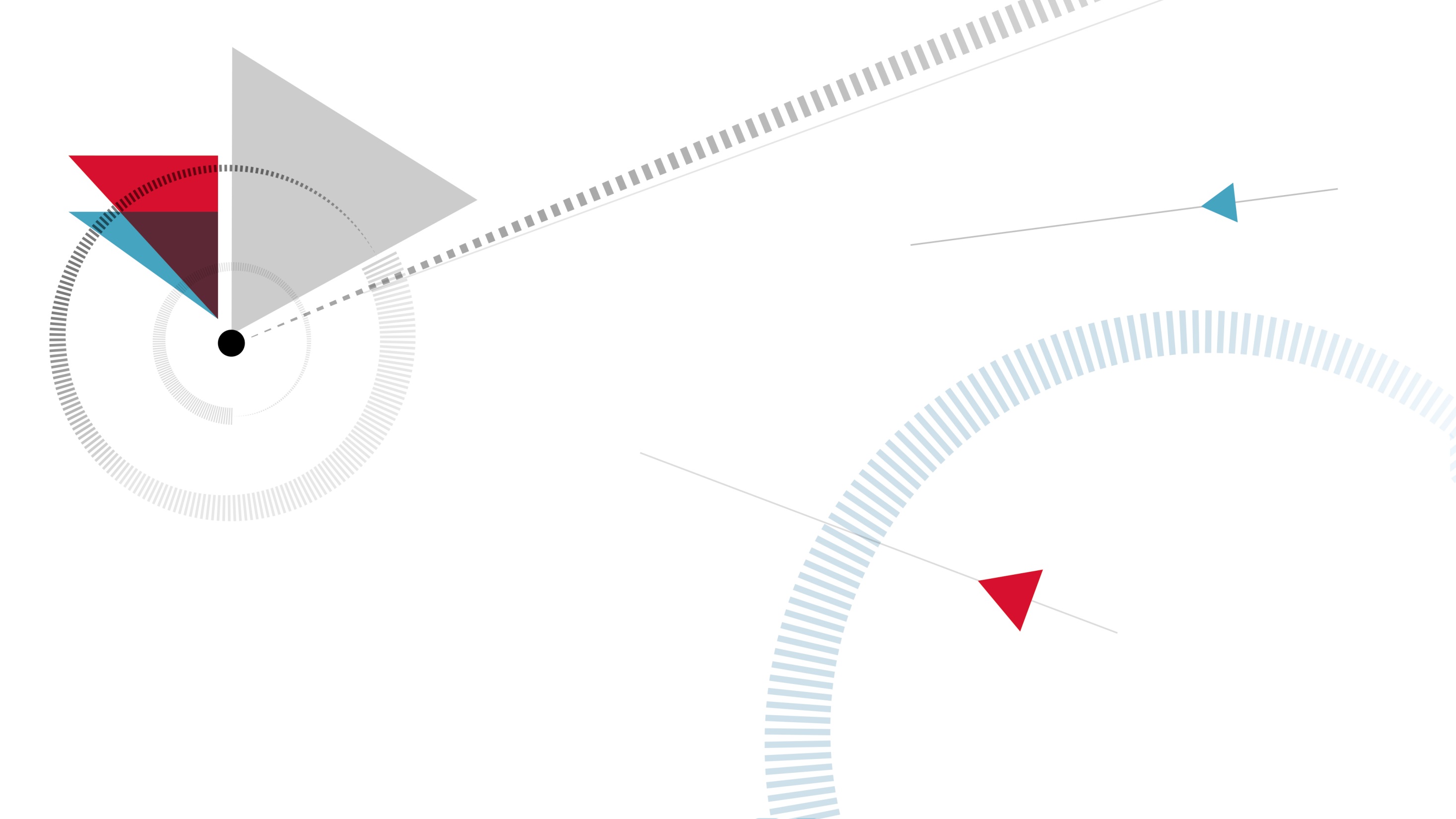 Guidance on audit of the use and development of key national indicators

Anton Kosyanenko, Accounts Chamber of the Russian Federation
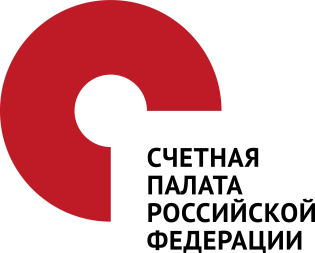 Bratislava, Slovakia, April 1-4, 2019
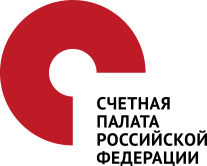 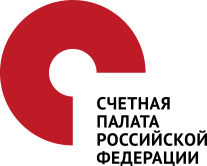 PRESENTATION PLAN
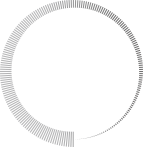 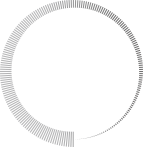 2
Project report and current status
Key points of the Exposure draft
Steps to be taken
PROJECT TIMELINE
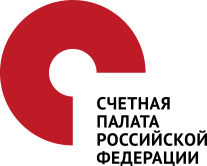 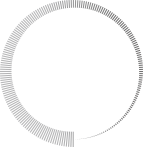 3
July 30, 2018
Preliminary draft was disseminated among WG members
November 26-30, 2018,
Exposure draft approval 
at FIPP meeting
September 2019,
XXIII INCOSAI
August 20-24, 2018,
FIPP meeting 
(ED needs to be revised)
December 27, 2018,
Start of the exposure
period
April 1-4, 2019
12th meeting of the INTOSAI WG on KNI
March 27-29, 2018
11th meeting of the INTOSAI WG on KNI
June 25-28, 2019
FIPP meeting
EXPOSURE DRAFT DEVELOPMENT
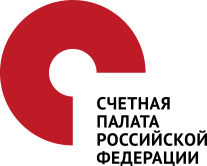 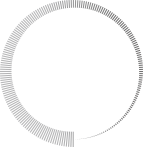 4
Comments were received from 5 members of the WG on KNI:

AFROSAI-E

SAI of Austria

SAI of Bulgaria

SAI of Pakistan

SAI of Slovakia
PROJECT TIMELINE
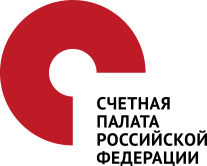 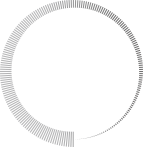 3
July 30, 2018
Preliminary draft was disseminated among WG members
November 26-30, 2018,
Exposure draft approval 
at FIPP meeting
September 2019,
XXIII INCOSAI
August 20-24, 2018,
FIPP meeting 
(ED needs to be revised)
December 27, 2018,
Start of the exposure
period
April 1-4, 2019
12th meeting of the INTOSAI WG on KNI
March 27-29, 2018
11th meeting of the INTOSAI WG on KNI
June 25-28, 2019
FIPP meeting
EXPOSURE DRAFT DEVELOPMENT
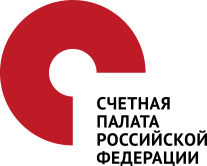 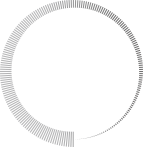 5
FIPP 
12 comments
12 accepted

Compliance Audit Subcommittee 
3 comments
3 accepted

Performance Audit Subcommittee
25 comments 
8 accepted 
11 not accepted 
6 comment provided

INTOSAI Working group on Programme Evaluation
66 comments
50 accepted
16 not accepted
Major changes : 

GUID is transferred to the ISSAI 5000-series

GUID is repositioned in order to allow for its application in performance and compliance audits as well as programmes evaluations with necessary references to relevant standards   (ISSAI 300, ISSAI 400, ISSAI 3000 and ISSAI 4000, ISSAI 3100 and ISSAI 3200, INTOSAI GOV 9400)

The structure of GUID was rearranged in order to fully comply with the FIPP drafting conventions
PROJECT TIMELINE
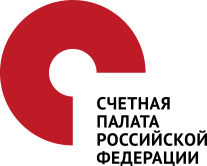 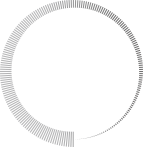 3
July 30, 2018
Preliminary draft was disseminated among WG members
November 26-30, 2018,
Exposure draft approval 
at FIPP meeting
September 2019,
XXIII INCOSAI
August 20-24, 2018,
FIPP meeting 
(ED needs to be revised)
December 27, 2018,
Start of the exposure
period
April 1-4, 2019
12th meeting of the INTOSAI WG on KNI
March 27-29, 2018
11th meeting of the INTOSAI WG on KNI
June 25-28, 2019
FIPP meeting
EXPOSURE DRAFT DEVELOPMENT
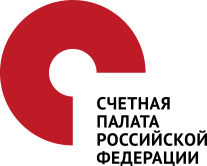 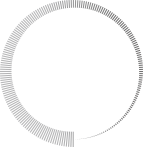 6
Exposure period ended on March 27,2019

13 INTOSAI members:
SAI of Australia
SAI of Austria
SAI of Canada
SAI of Czech Republic
SAI of Ecuador
SAI of Finland
SAI of Kuwait
SAI of Lithuania
SAI of Malta
SAI of Mexico
SAI of Philippines
SAI of South Africa
SAI of Sudan
2 organizations:
Institute of Internal Auditors
The International Consortium on Governmental Financial Management
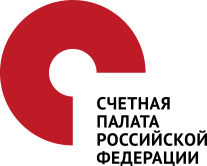 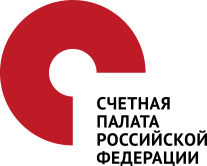 PRESENTATION PLAN
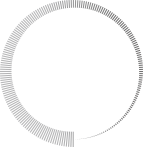 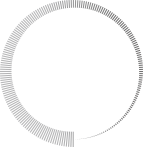 7
Project timeline
Key points of the Exposure draft
Steps to be taken
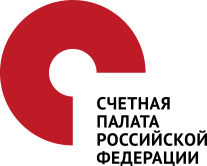 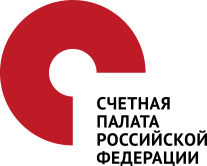 Structure of the GUID
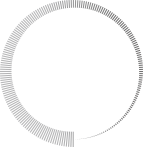 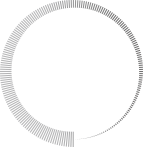 7
Introduction
Definition of KNI
Objective
Scope
Central concepts for the audit of use and development of KNI
 supplementary guidance provided for Independence and ethics, Intended users and responsible parties, Subject matter, Audit objective(s), Audit approach, Audit criteria, Skills
Criteria structure for the audit of use and development of KNI
including 6 categories of audit questions structured in maturity models and a section on evaluation of goals attainment
Place of the GUID within ISSAI Framework
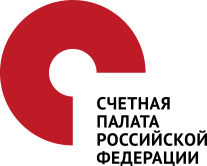 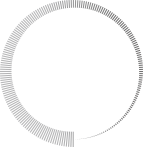 8
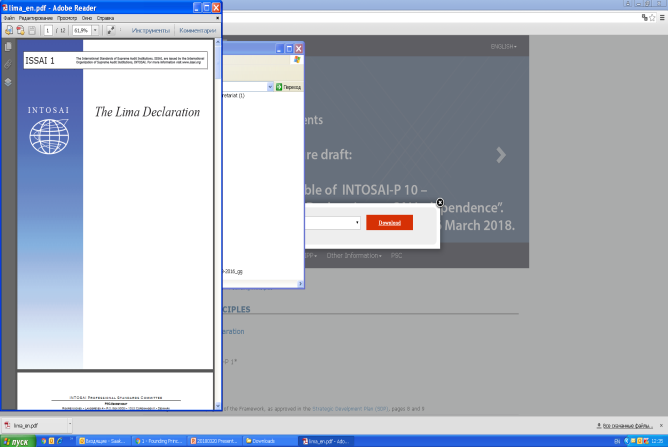 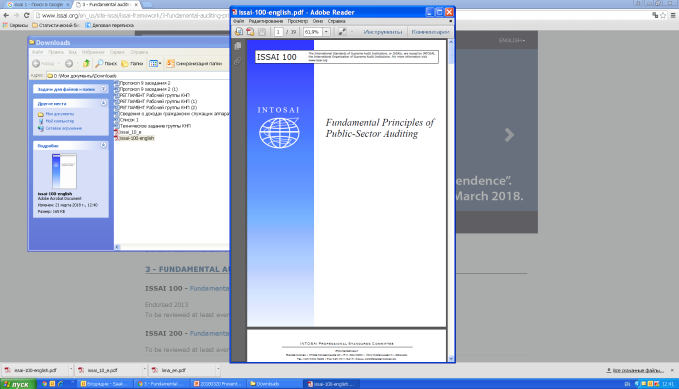 Fundamental principles
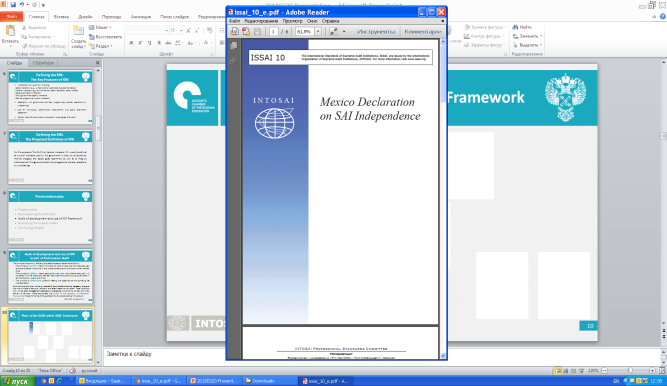 ISSAI 100 Fundamental Principles of Public-Sector Auditing
ISSAI 10 Mexico Declaration 
on SAI Independence
ISSAI 1 
The Lima 
Declaration
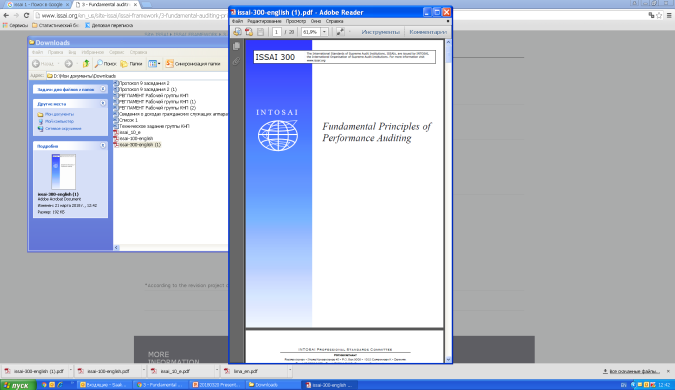 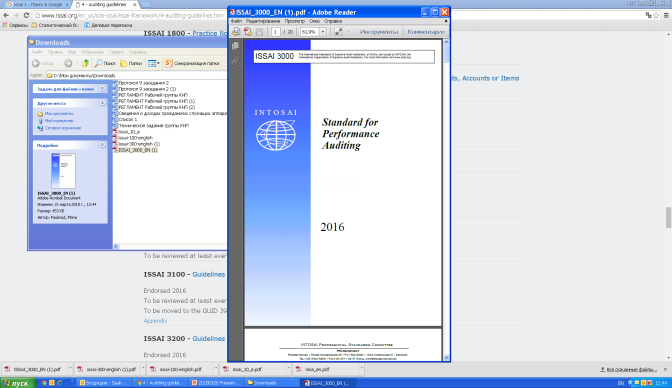 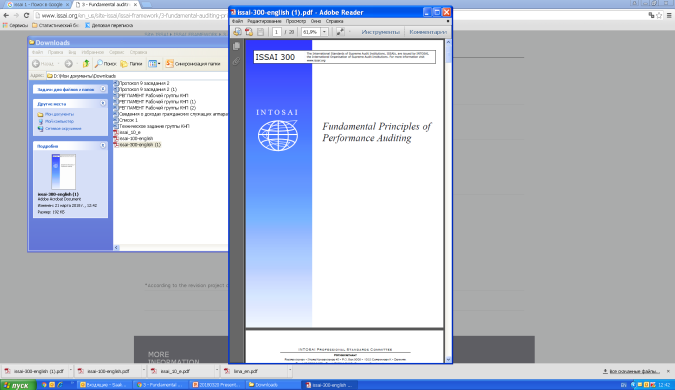 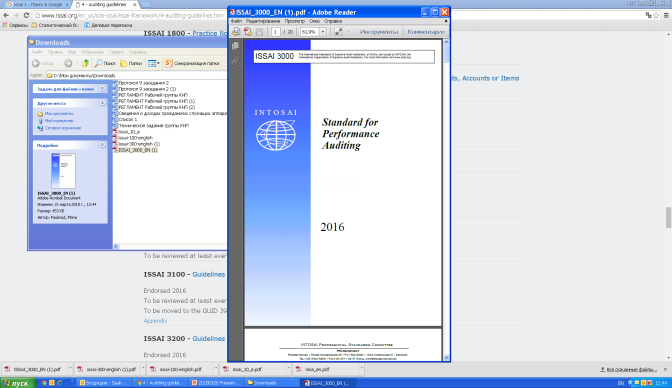 ISSAI 4000 Compliance Audit Guidelines
ISSAI 400 Fundamental Principles of Compliance Auditing
ISSAI 300 Fundamental Principles of Performance Auditing
ISSAI 3000 Standard for Performance Auditing
May be a part of
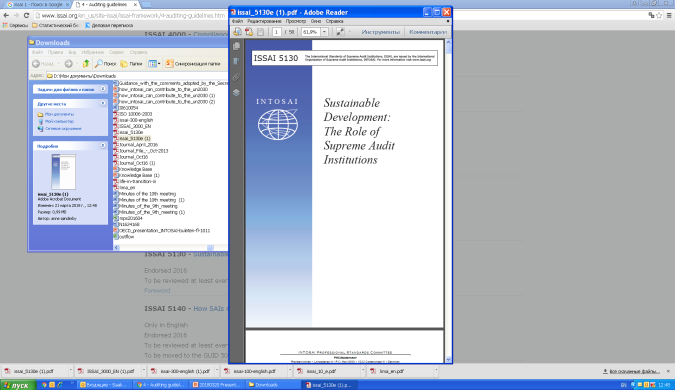 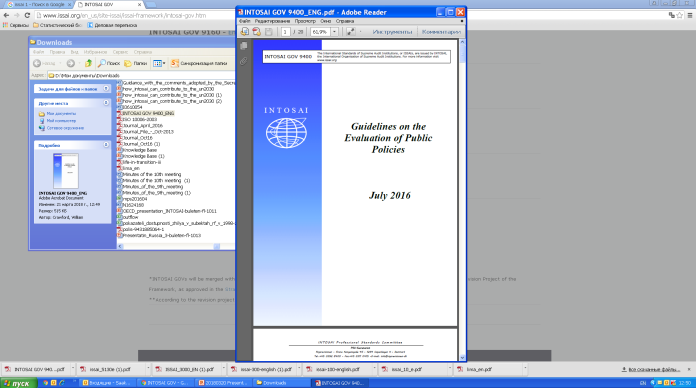 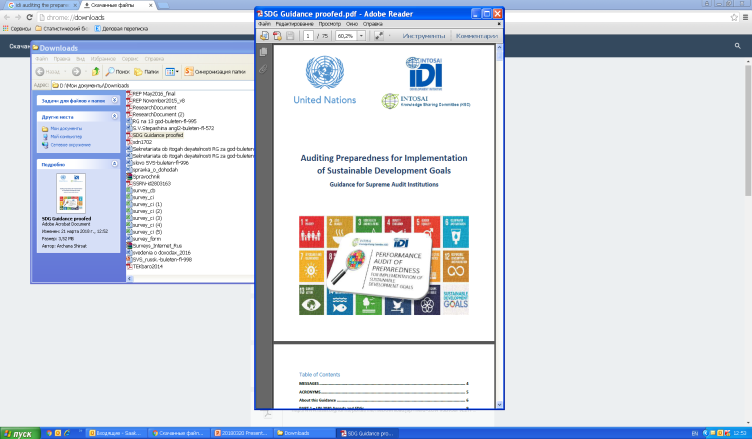 Auditing Preparedness for Implementation of Sustainable Development Goals
ISSAI 5130 Sustainable Development: 
The Role of Supreme Audit Institutions
INTOSAI GOV 9400 Guidelines on the Evaluation of Public Policies
May provide additional 
guidance for
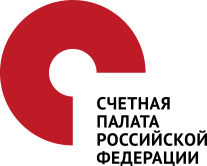 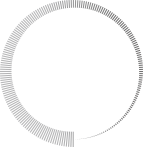 Definition of KNI
9
For the purpose of the GUID KNI would be defined as a set of indicators used by the government in order to set objectives, monitor progress and evaluate goals attainment as well as to measure the performance of the government activities, programmes, policies, operations or undertakings, as well as the direct and indirect impacts of public policies and programmes.
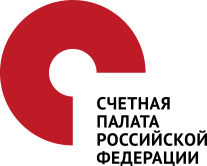 Objective of the GUID
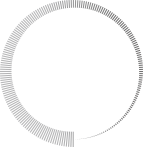 9
The five roles SAIs may take in the use and development of KNI

identification of the need for KNI within the country
contribution to selected education and promotion efforts in connection with KNI 
assessment of the process used to develop the indicators and/or systems
audit of the quality, validity, and reliability of the indicator information
use of indicators to assess and report on national progress
The GUID is non-mandatory guidance that is intended to support the SAIs that decide to conduct the audit of development and use of KNI. Such an audit may be seen as a part of the evaluation of efficiency, effectiveness and economy as well as impact and utility of government undertakings, systems, operations, programmes, activities or organisations
Central concepts for audit of use and development of KNI:
Independence and ethics
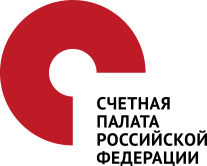 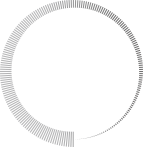 13
34. The auditor shall comply with the SAI’s procedures for independence and ethics, which in turn shall comply with the related ISSAIs on independence and ethics.  
35. The auditor shall take care to remain independent so that the audit findings and conclusions are impartial and will be seen as such by the intended users.
SAIs could maintain their independence by providing only technical/expert advice during the development of indicators and not participating in the actual selection of indicators. In particular such advice may contain a relevant set of features used to assess the quality of indicators and/or processes applied (these issues are discussed throughout Part 6 of the GIUD). Alternatively, another way that is widely followed is to not become directly involved during the indicator development phase (but to contribute to it indirectly through audit work) and perform an auditing role after development.
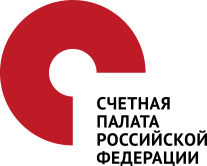 Central concepts for audit of use and development of KNI:
Audit objective(s)
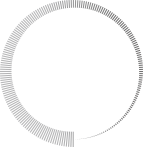 12
The main objective of the audit of development and use of KNI is to constructively promote the implementation of evidence based strategic decision-making processes in which relevant and reliable information is available and properly applied throughout the stages. It not only is an important prerequisite of economical, effective and efficient governance, but also contributes to accountability and transparency. Fitness for use and overall quality of performance measurement systems are to be measured against suitable criteria, and the causes of deviations from those criteria or other problems are analysed. Results of the analysis may reveal feasibility of measures taken, as well as assessment of their impacts and associated risks.
Forms of audit of development and use of KNI:
Prospective evaluation 
Ongoing monitoring
Follow-up analysis
Central concepts for audit of use and development of KNI:
Subject matter
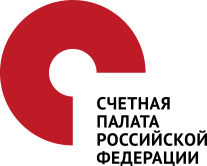 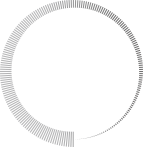 14
The criteria and corresponding questions are arranged in six broad categories (domains)
Audit of development and use of KNI
Assessment of the KNI system
Evaluation of goals attainment
1. Legal and methodological framework
3. Fitness for use of the indicators set
5. Feasibility and soundness of indicators values
2. Sufficiency and relevance of indicators set
6. Adequacy of monitoring and evaluation procedures
4. Coherence of the KNI system with other activities
Level 3: Inequalities and subjective assessment 
- Indicators set provides relevant information about the inequalities in peoples’ well-being in the sphere of programmes and activities implementation
- Indicators set provides relevant information about the subjective assessments of outcomes and impacts
Maturity models:
Sufficiency of the indicators set
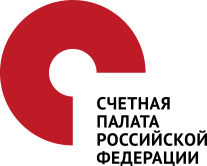 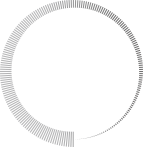 15
Within each of the categories, the audit or evaluation questions are arranged into a hierarchical structure, a maturity model. To be assessed as having a certain level of maturity in a domain the performance measurement system needs to satisfy all the requirements of this level as well as of all of the lower levels.
Level 2: Multivariate assessment 
- Each goal or policy target is characterized by a balanced set of indicators
- All the indicators contain relevant information concerning the goal attainment
- Indicators set contains measures of inputs, outputs and outcomes of goals attainment
Level 1: Single Indicator
Each goal or policy target is characterized by at least one indicator
Level 0: No Indicators
Goals attainment is not characterized by indicators or only amount of budgetary resources applied is used
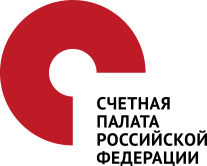 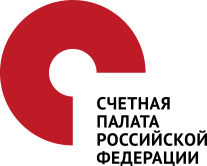 PRESENTATION PLAN
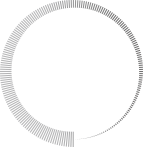 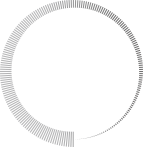 16
Project timeline
Key points of the Exposure draft
Steps to be taken
STEPS TO BE TAKEN
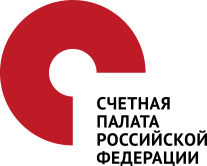 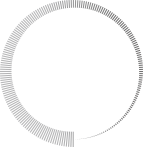 17
March 28 – April 19
April 19 – May 10
June 25-28, 2019,
FIPP meeting
August 5, 2019
Not later than 
June 1
September 2019,
XXIII INCOSAI
Draft endorsement version will be disseminated among WG on KNI members
Considerations and draft Endorsement version 
to be forwarded to the FIPP Liaison Officer
August 9, 2019
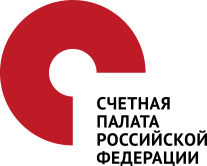 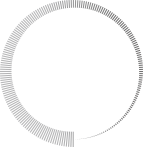 Quality assurance procedures to be followed according to project proposal
19
In accordance with the Due Process for the INTOSAI Framework of Professional Pronouncements the draft guidance would be communicated to the auditors society. 

while drafting a guidance a due attention would be given to ensure its alignment with basic concepts and principles outlined in Fundamental principles of public sector auditing (ISSAI 100) and Fundamental principles of performance auditing (ISSAI 300) as well as the other Key INTOSAI pronouncements;

while drafting the guidance the WGKNI would seek advice and expertise of other INTOSAI working group working in adjacent fields such as the Subcommittee on Performance auditing or the INTOSAI Working Group on Programme Evaluation, Expert group on SDGs, and INTOSAI Working Group on Big Data;

?    while drafting the guidance the WGKNI would seek technical advice and expertise from the leading international organizations working   in the field of measuring progress of societies and peoples well-being such as the UN and the OECD;

?    in order to ensure universal applicability the draft guidance is to be tested by the members of WGKNI with different national settings in relevant audit engagements. The exact timing and scope of such audit enagagements are expected to be agreed upon during the 11th meeting of WGKNI in April 2018 in Rome, Italy;

the WGKNI would communicate with INTOSAI committees, in particular with the Knowledge Sharing Committee, the key stages of the guidance development in accordance with the Due Process for the INTOSAI Framework of Professional Pronouncements.
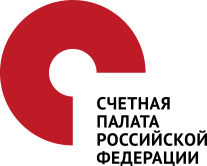 Translation into INTOSAI languages
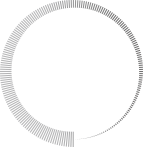 20
English

French

German

Spanish

Arabic
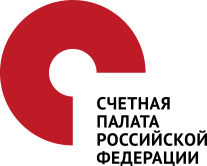 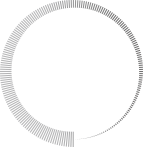 THANK YOU!